Unit 4 Vocabulary
8th grade Math 2nd period
No Solution
No Touchy!!!
Parallel
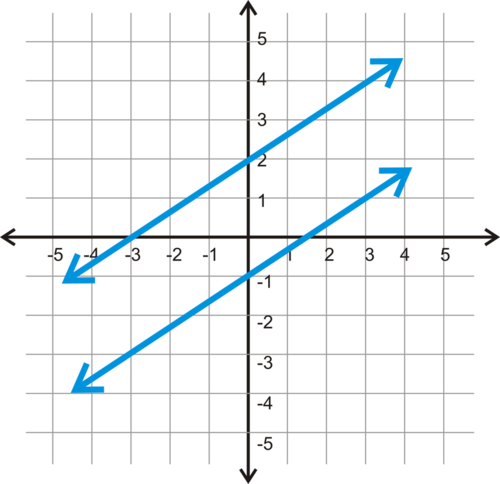 1 Solution
1 Touchy!
Intersecting -Cross
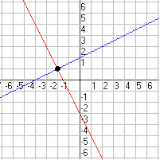 Infinite Solution
Unlimited
Same line
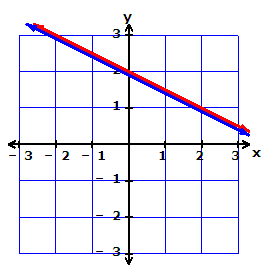 Solution
Ordered pair where the lines touch
(x,y)
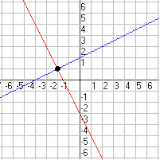 Elimination
Get rid of!
Substitution
Replace or Switch
Slope Intercept
Y=mx+b
Standard Form
AX+BY=C